Why do you want to write a book?
Who is your reader?
How to develop and pitch your idea
When things will happen
Big Picture Questions
Clients = self-help / bibliotherapy
Researchers = scholarly monographs and reference works
Students = textbook
Clinicians = professional resources and continuing education
Who are you writing for?
Talk to Published Authors
Research the Field
Attend conferences (and Publishing 101 webinars)
Network, network, network
I have an idea… now what?
Practice your Material
Elevator Pitch
Put your idea in Context… 
And in CLEAR JARGON-FREE ENGLISH!!
Selling your idea (& yourself)
Prospectus components
Cover letter 
Table of Contents
Sample chapter
Market & Competition
CV & Bio
Specs (length, timeframe, special issues)
Authored vs. Edited book
Run it by another set of eyes
Contact and submit to publisher
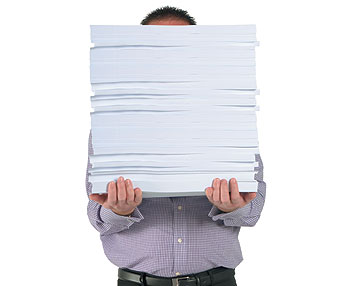 The Proposal
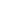 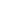 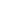 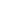 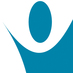 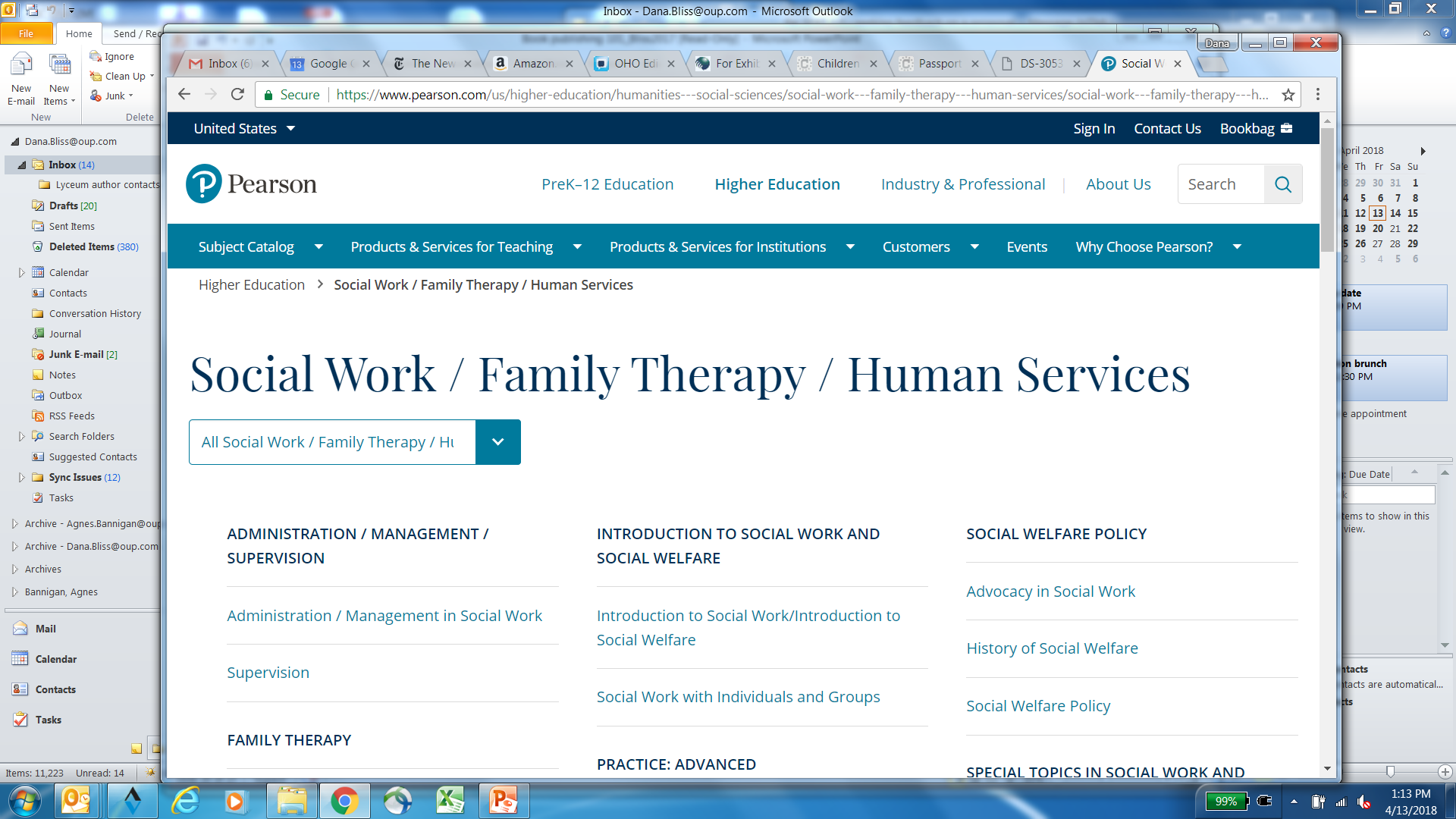 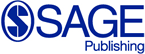 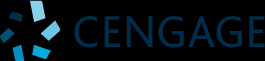 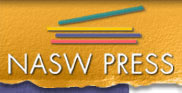 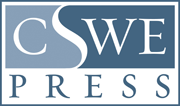 Springer Publishing Company
OXFORD
university press
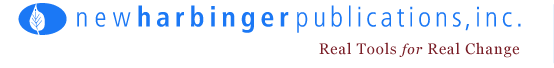 Identify your target publishers
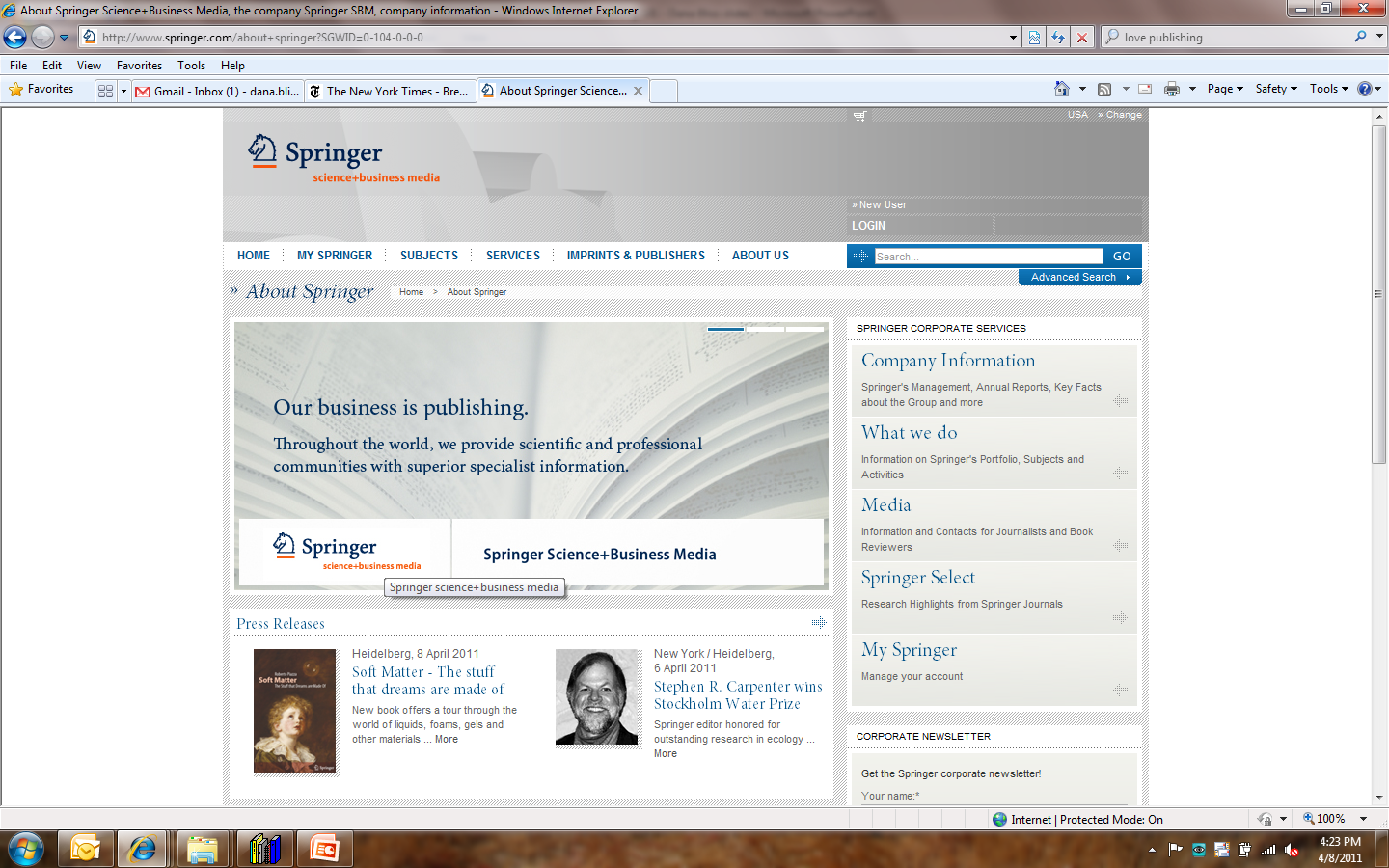 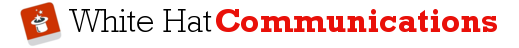 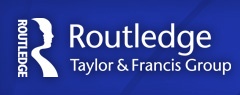 Discussion
Submission
In-house and peer review
Revise & Resubmit
Approval & Contract
Publisher review/approval process
Proposal review, approval, contract
WRITING!
Manuscript submission, review, revision, resubmission
Publisher’s production process
Marketing, Promotion & Sales
Publishing process
Proposal review, approval, contract
WRITING!
Manuscript submission, review, revision, resubmission
Publisher’s production process
Marketing, Promotion & Sales
Publishing process
It’s impossible to get published
It is easy to write a book
I have to be the next Brené Brown 
I need an agent to get through the door
I will get rich
Books are obsolete
Some Publishing Myths
Never too early to think about writing
File away your ideas
First steps in writing:
Read
Think critically
Take notes
Make connections in literature
Synthesize thoughts… sound familiar?
Edit other people’s writing
A changing industry often brings opportunity for newbies
Write a book… I’m just a student?!
Make time to write
Your clients and colleagues are material
Calling card / launch for other opportunities
Distinguish yourself in job market
Reach parents, teachers, peers outside your network… 
… and grow your network
Holiday gift shopping… done
Write a book…what good will that do me?!
Journal articles
Dissertation
Conference presentations/posters
Co-author a book chapter w/ professor
Blogs, listservs, discussion boards, op-eds, newsletters, non-scholarly publications
Textbook ancillaries
Publisher reviewers
Book reviews
School reports & forms & emails
Publishing opportunities for all